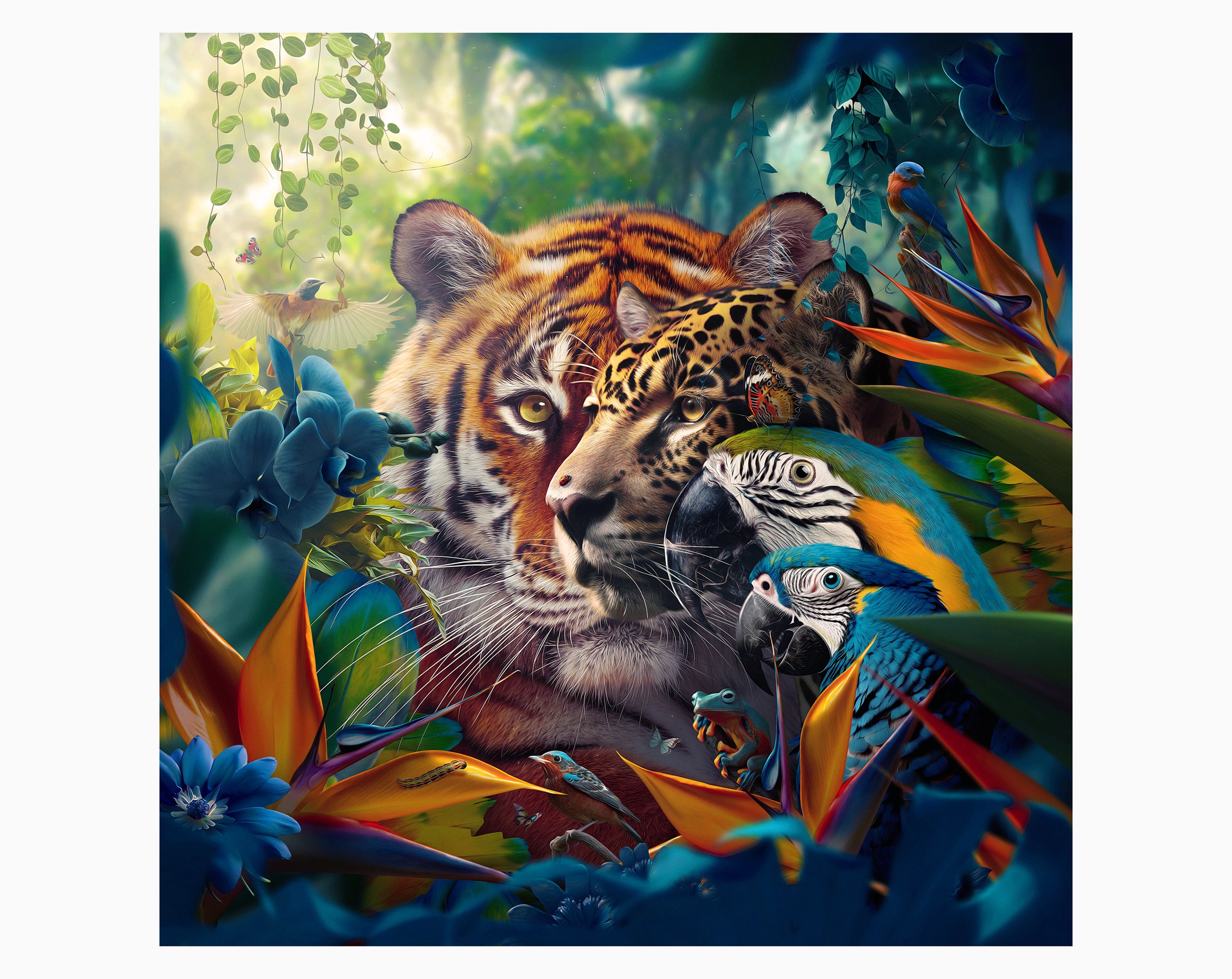 Bildbearbeitungin
Adobe Photoshop 2024

Camera RAW
Fotos bearbeiten mit Photoshop und Camera RAW
jeder hat Bilder von Landschaften oder Städte manche von der Küste gemacht.
die Mehrheit von uns macht RAW Bilder

es geht auch mit JPG Bilder doch hier ist die Grundbearbeitung nicht so umfangreich

viele Bilder sind schon hochwertig fotografiert, doch man kann sie dennoch verbessern

je nach Geschmack

hierfür ist mein Vortrag gedacht

Beginnen wir
zuerst suchen wir unser Bild aus

Bild gefunden

Photoshop öffen und Bild importieren

Wenn es ein RAW ist wird automatisch Camera RAW geöffnet und das Bild geladen

Ein JPG Bild muss man über Filter nach Camera RAW exportieren

Dann kann die Grundbearbeitung beginnen.
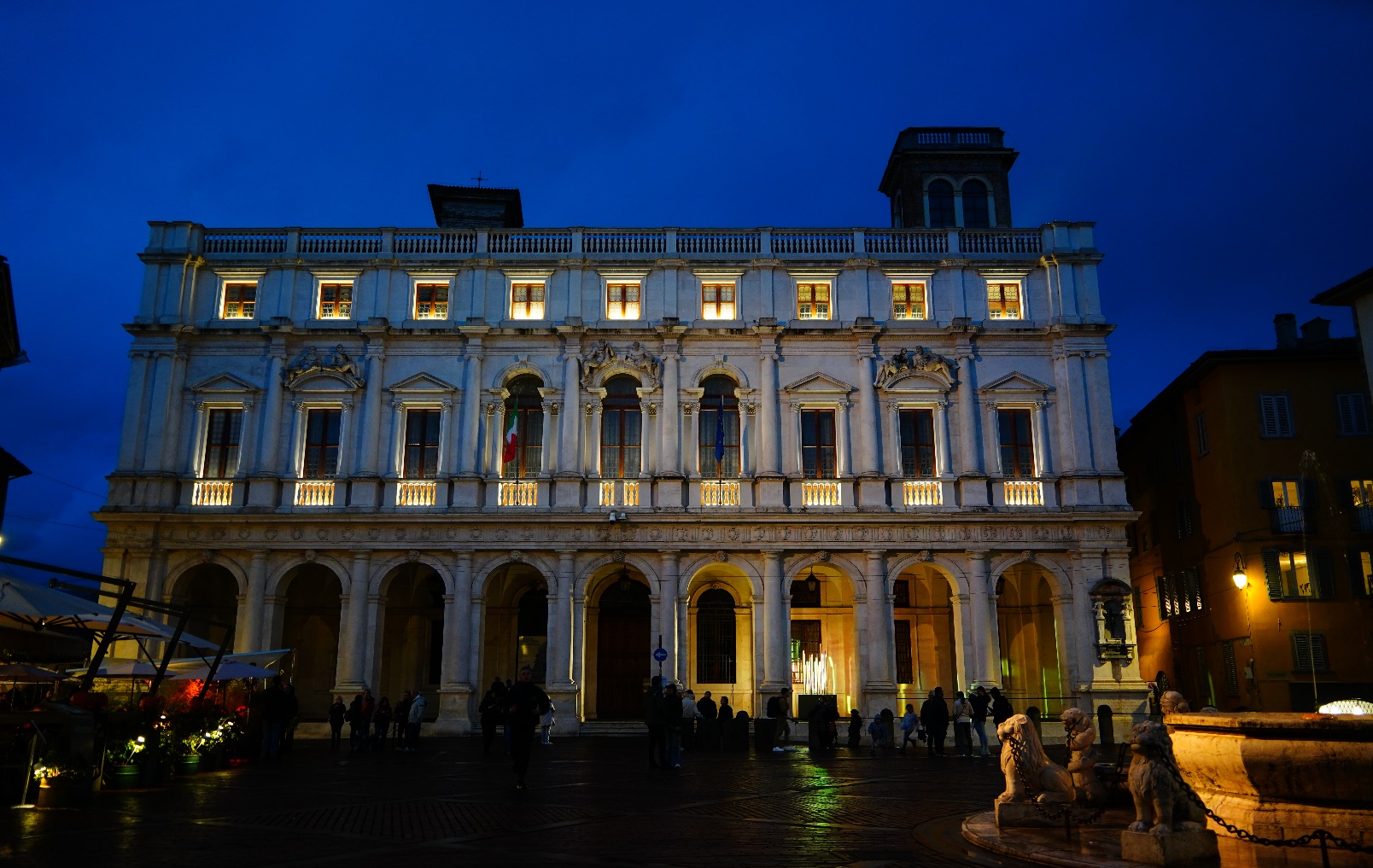 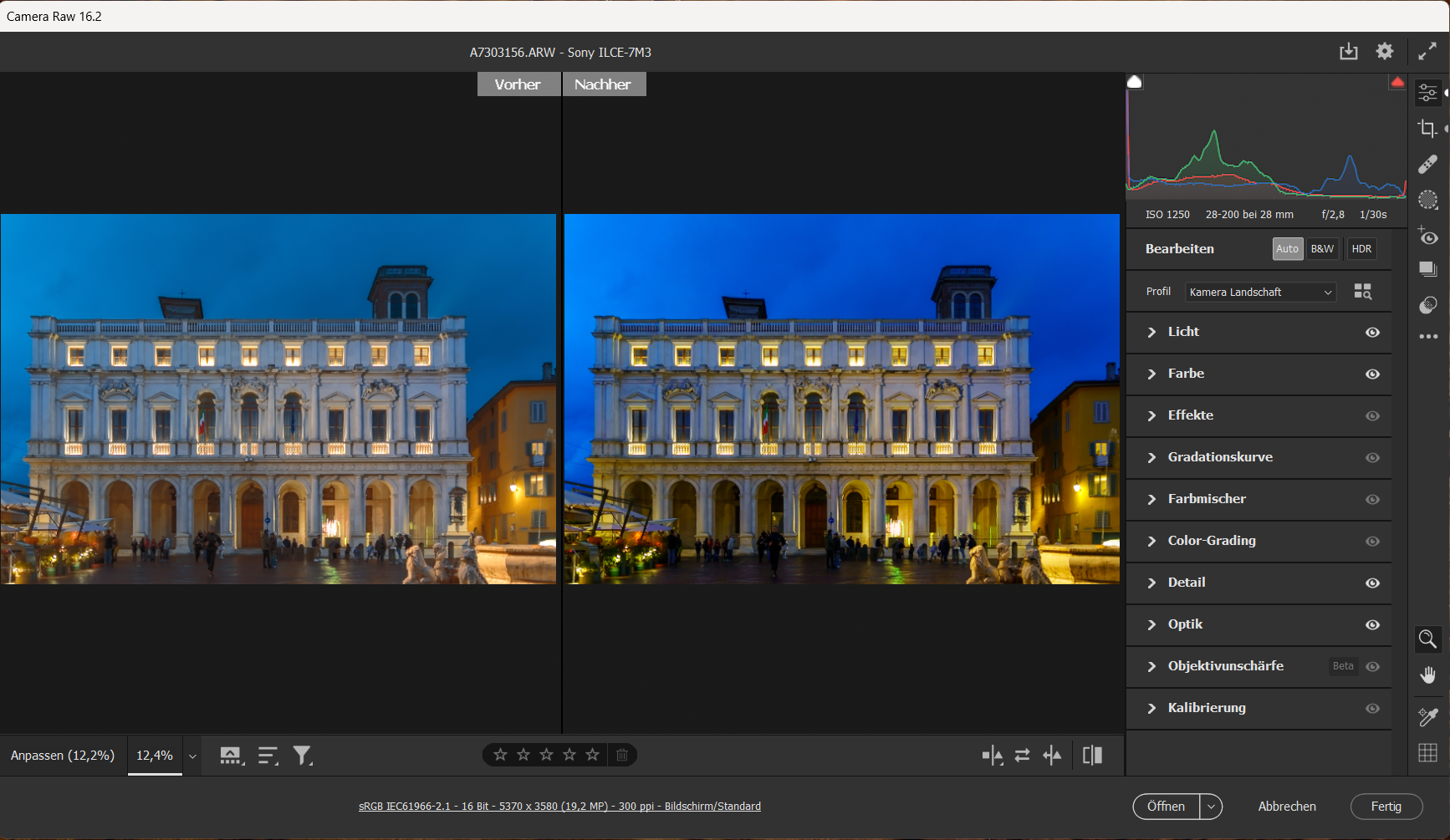 Hier Auto anklicken
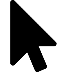 So die erste Grundeinstellung ist geschafft

nun kommen noch ein paar Feineinstellungen in der Grundbearbeitung 
diese sollte man bei jeder Art von Fotos vornehmen da sie immer funktionieren

zu den Einstellungen und Parametern
DETAIL
Schäfen = 80
Radius = 0,8
Details = 40
Maskieren = 70

Luminanz = 40
Detail u. Kontrast = 50

Farbe = max 25-30 (ansonsten wird es matschig)
Detail u. Glättung = 50

Bei einem leistungsstarken PC kann man auf den Button „ENTRAUSCHEN“ klicken. Einstellung nicht über 70%. Diese Verbesserung kann nochmals richtig was herausholen.

LICHT
Regler passen meißt 
Lichter können bis -70 gezogen werden

EFFEKTE
Einstellungen nach Geschmack
Struktur max 80
Klarheit max 60
Dunst entvernen zwischen 10 u. 40
Vignette sieht am besten aus wenn man ins minus geht
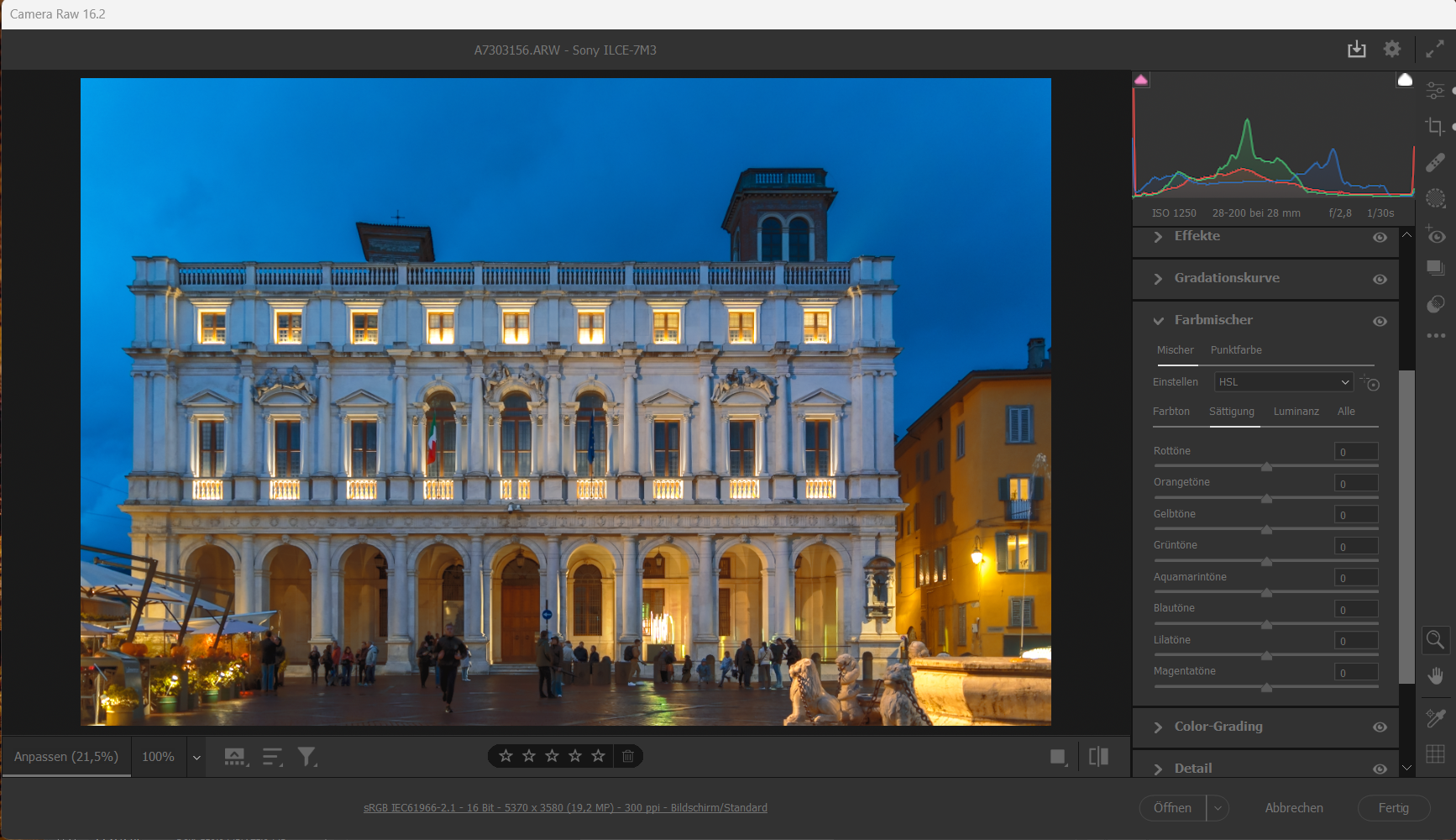 Beim Farbmischer 
Sättigung einstellen: 
Rottöne: +40
Orangtöne: +40
Gelbtöne: +40
Aquamarintöne: +40
Blautäne :+40


Farbton einstellen:
Gelbtöne: -40
Maskierungen:
hier Radialfilter aussuchen und plazieren.
Farbtemp: +44
Farbton: +21
Belichtung: +0,25
Lichter: +19
Tiefen: +13
Weiß: +28
Schwarz: -1
Klarheit: +7
Sättigung: +11

Kleineren Radialfilter darübersetzen
Farbtemp: +39
Farbton: +52
Belichtung: +0,40
Lichter: -61
Tiefen: +13
Weiß: 0
Schwarz: 0
Klarheit: +18
Sättigung: 0

alles was nicht aufgelistet ist bleibt auf  0
man kann diese nun duplizieren und an anderen Stellen verwenden.
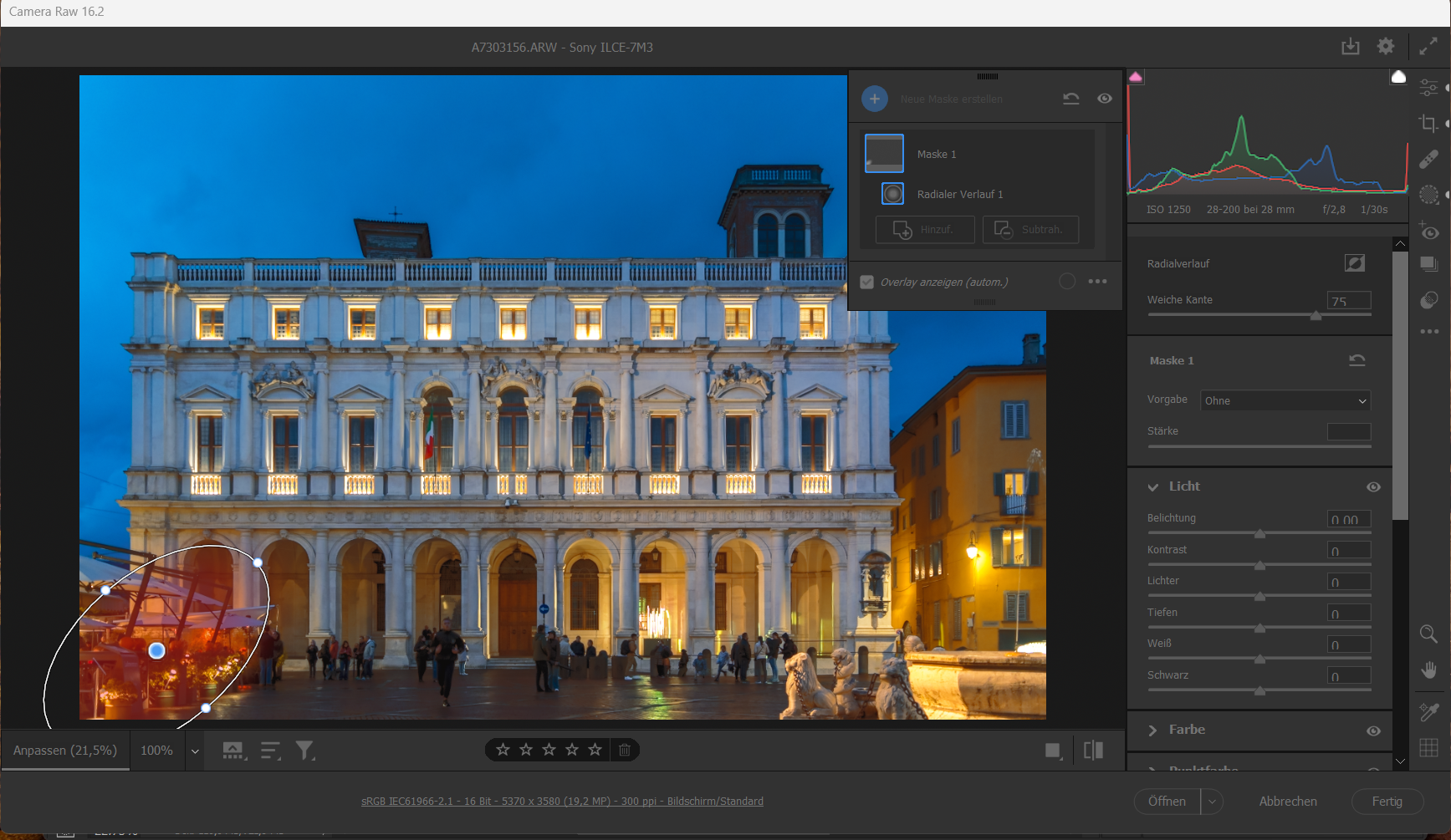 E N D E
 
Teil 1